Всероссийский физкультурно спортивный комплекс           «Готов к труду и обороне»
Урок ГТО
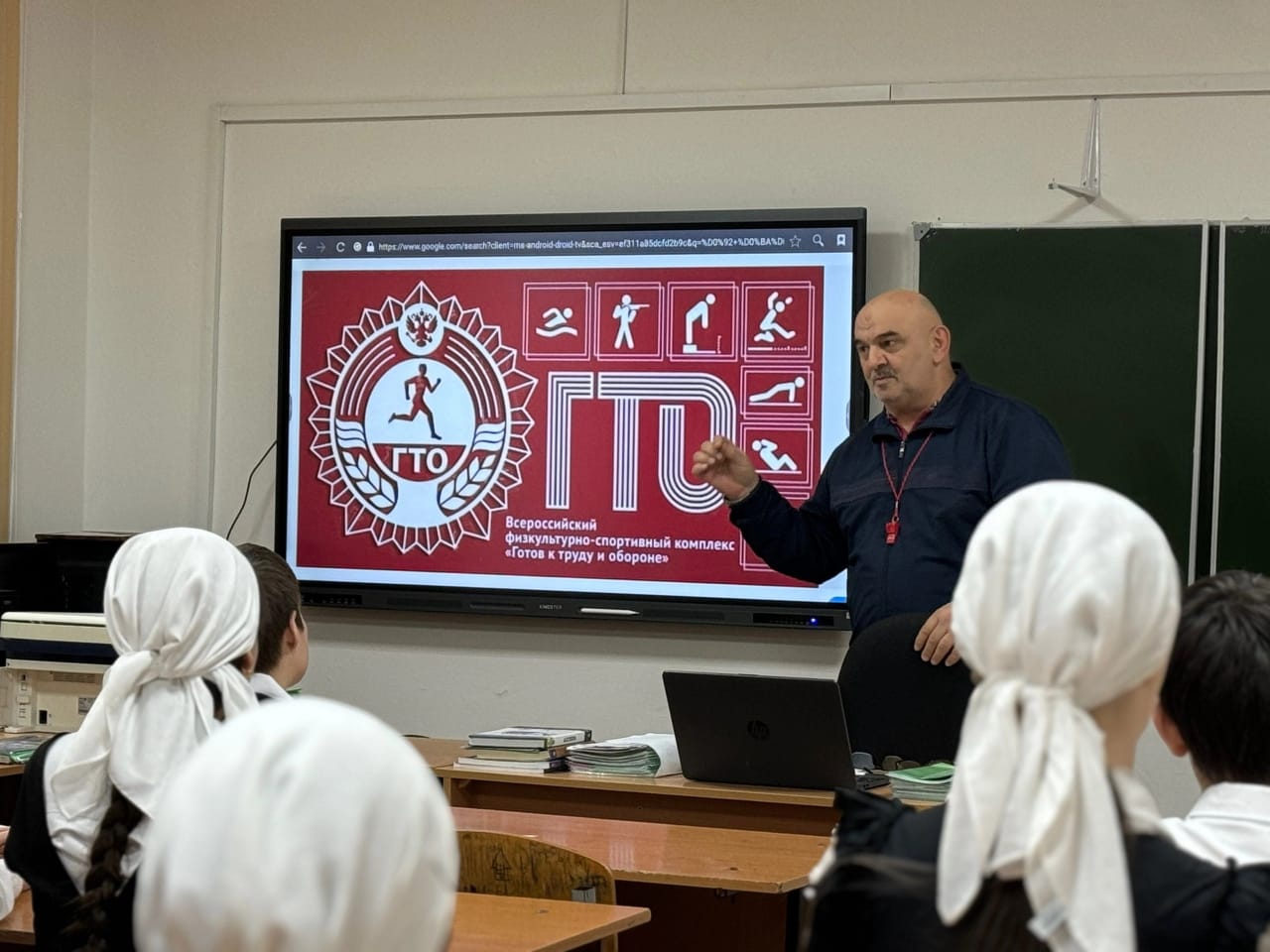 В МБОУ « Гимназия № 13» города Аргуна имени 
С. Д. Диканиева,в целях реализации плана мероприятий по внедрению ВФСК « Готов к труду и обороне", была проведена акция  « Урок Г Т О»
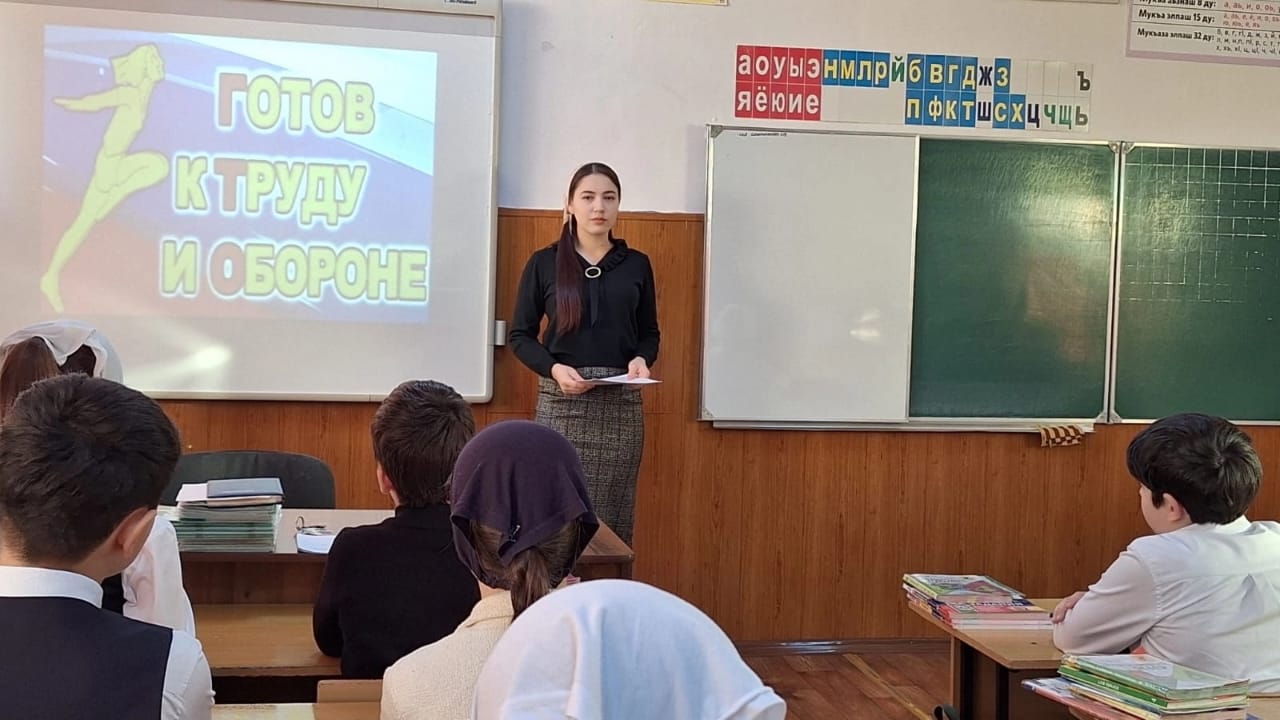 Акция «Урок ГТО, проводился как в начальных классах, где в акции приняло участие более 40 обучающихся
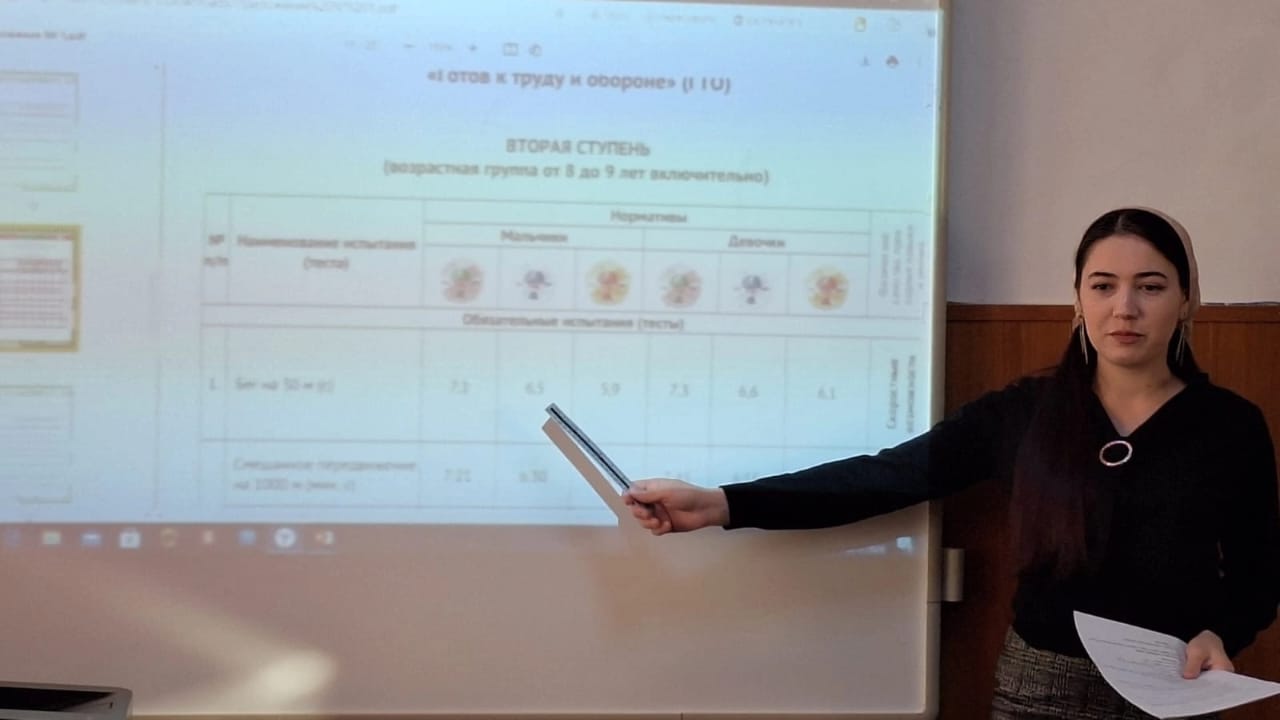 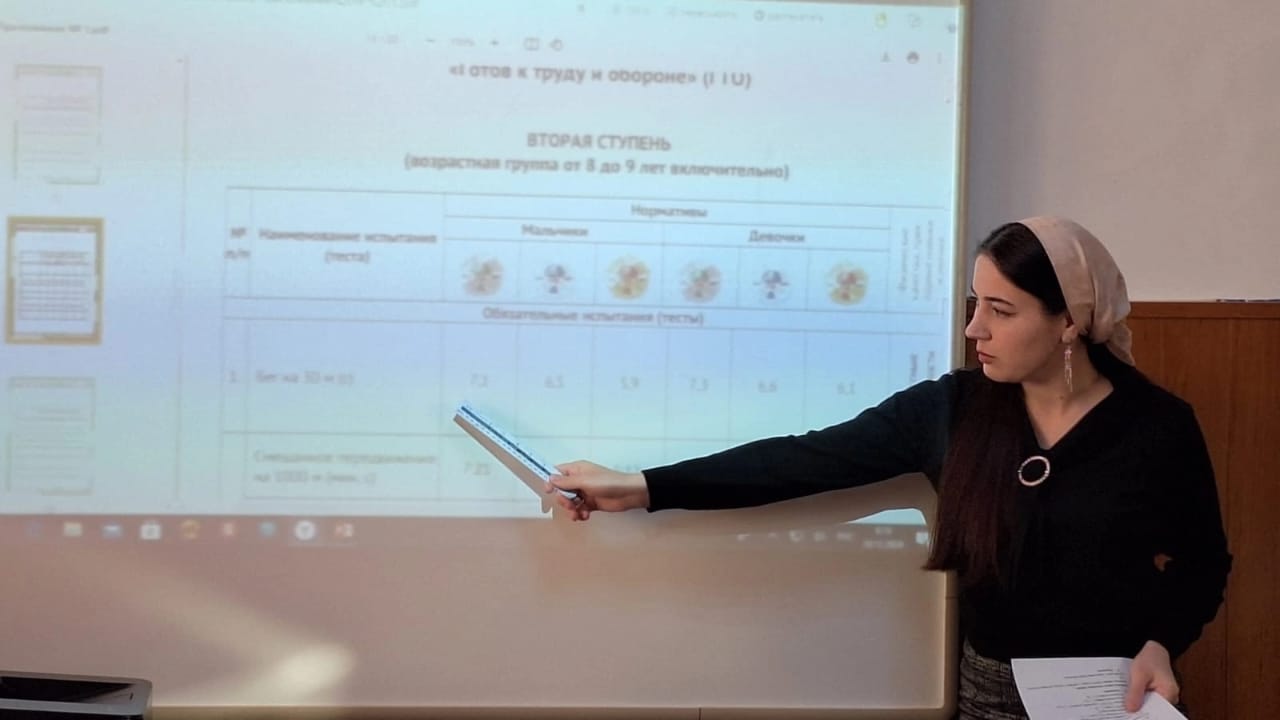 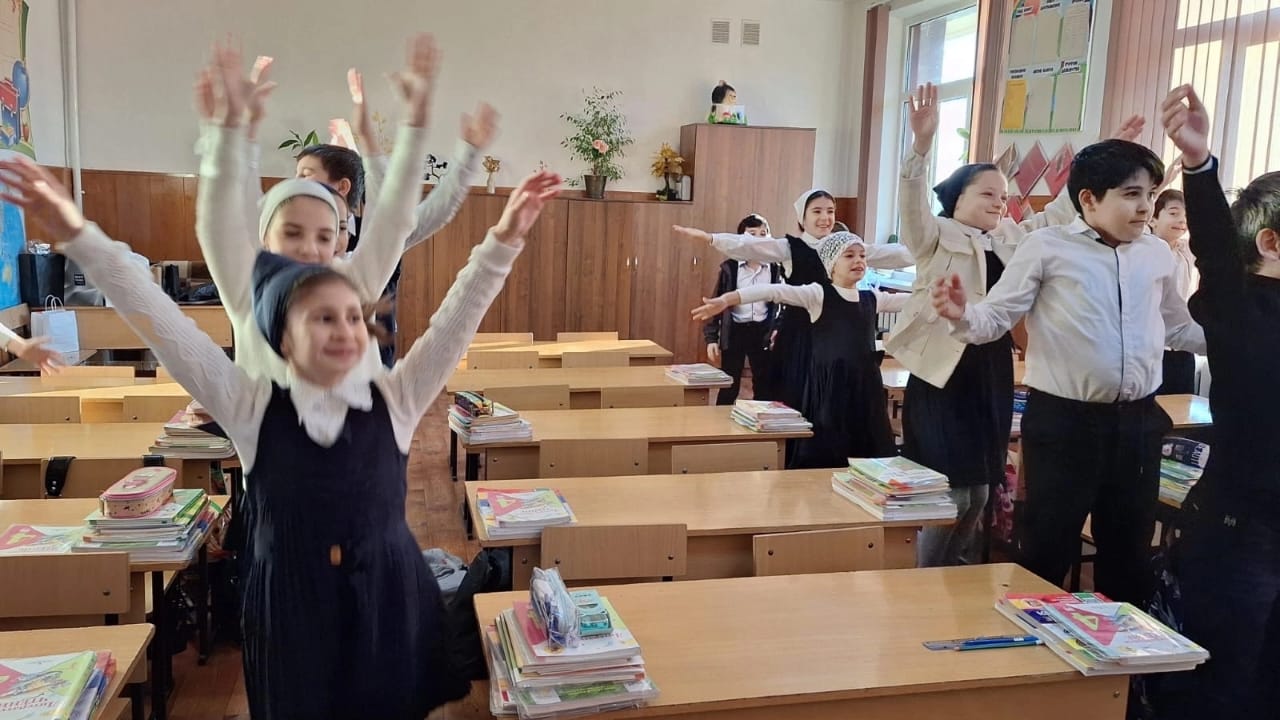 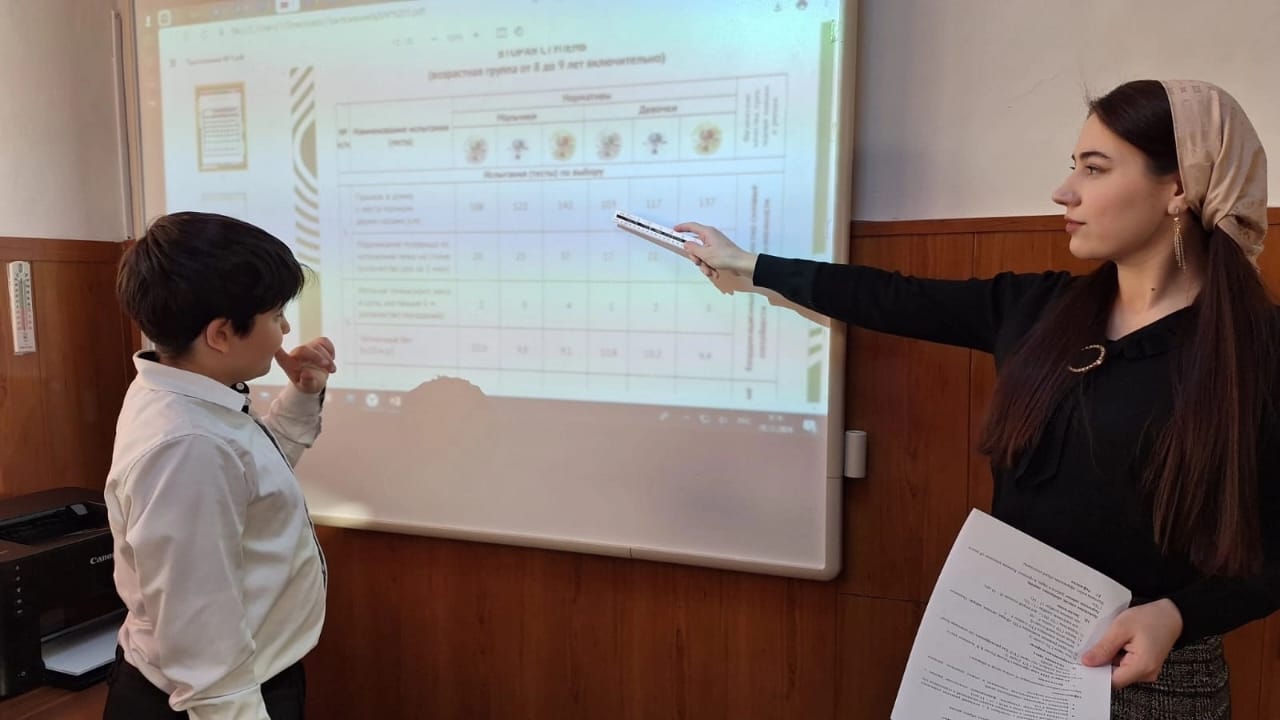 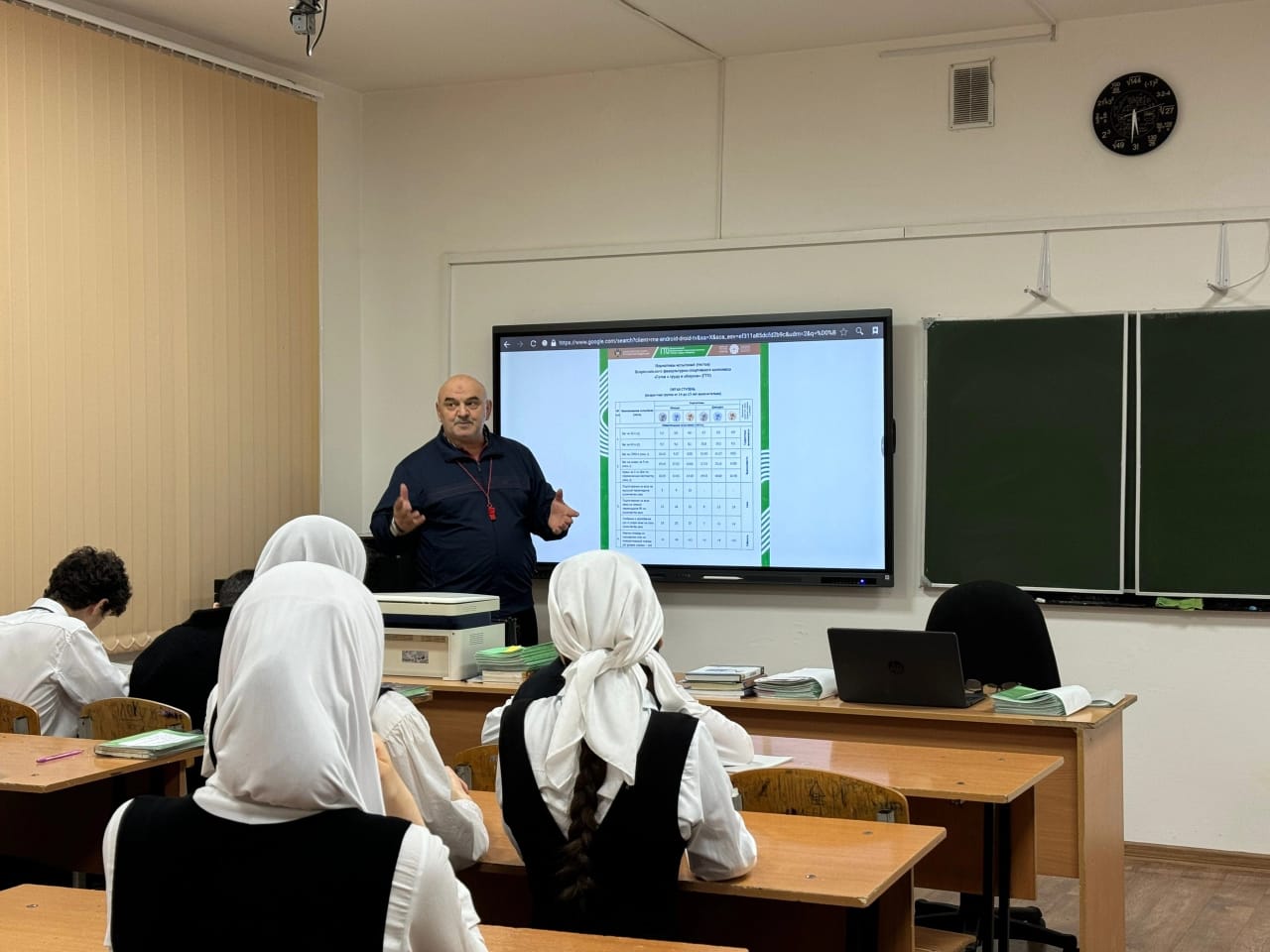 Обучающиеся средней и старшей школы так же активно участвовали в проходившей акции « Урок ГТО»
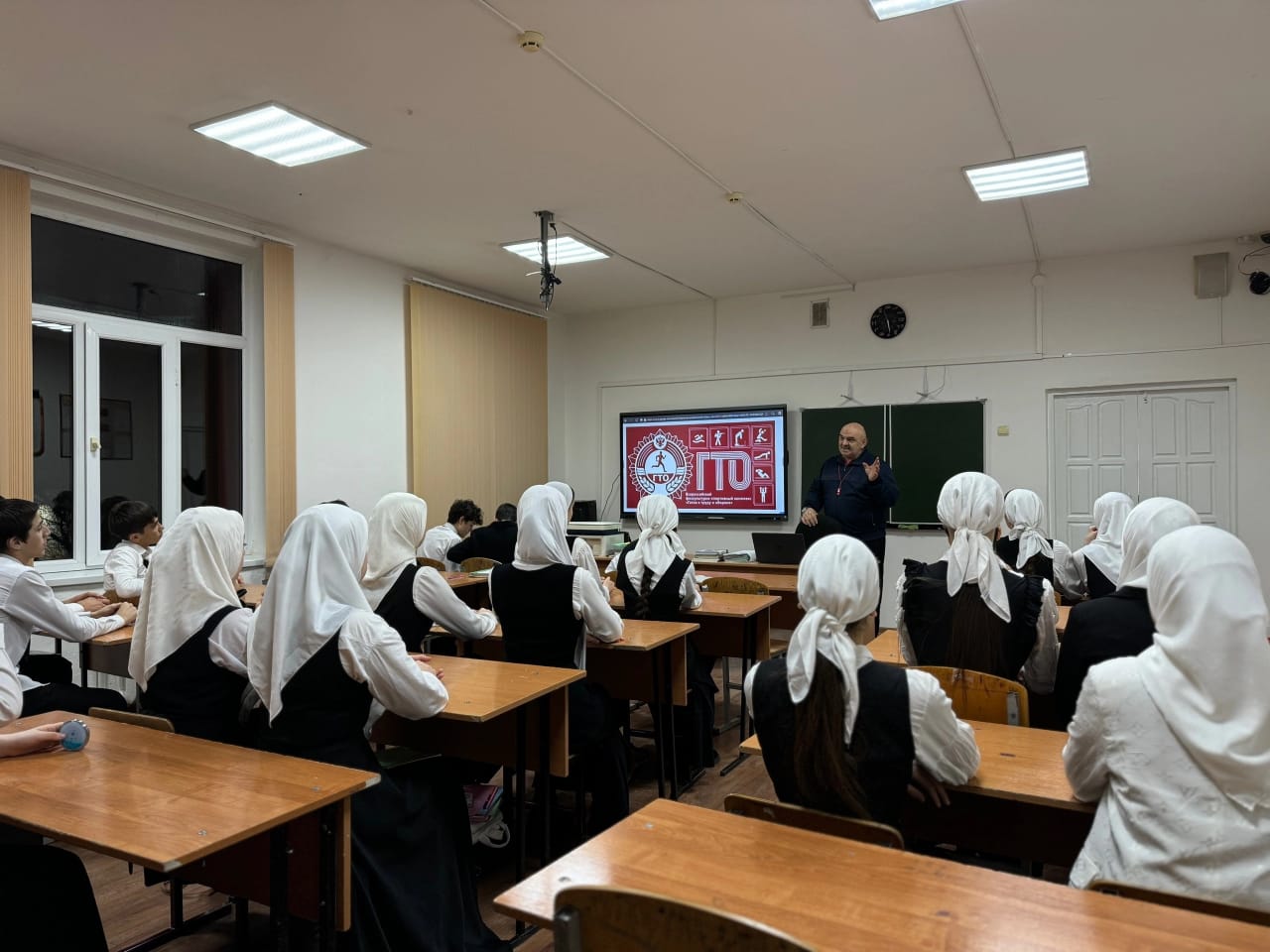 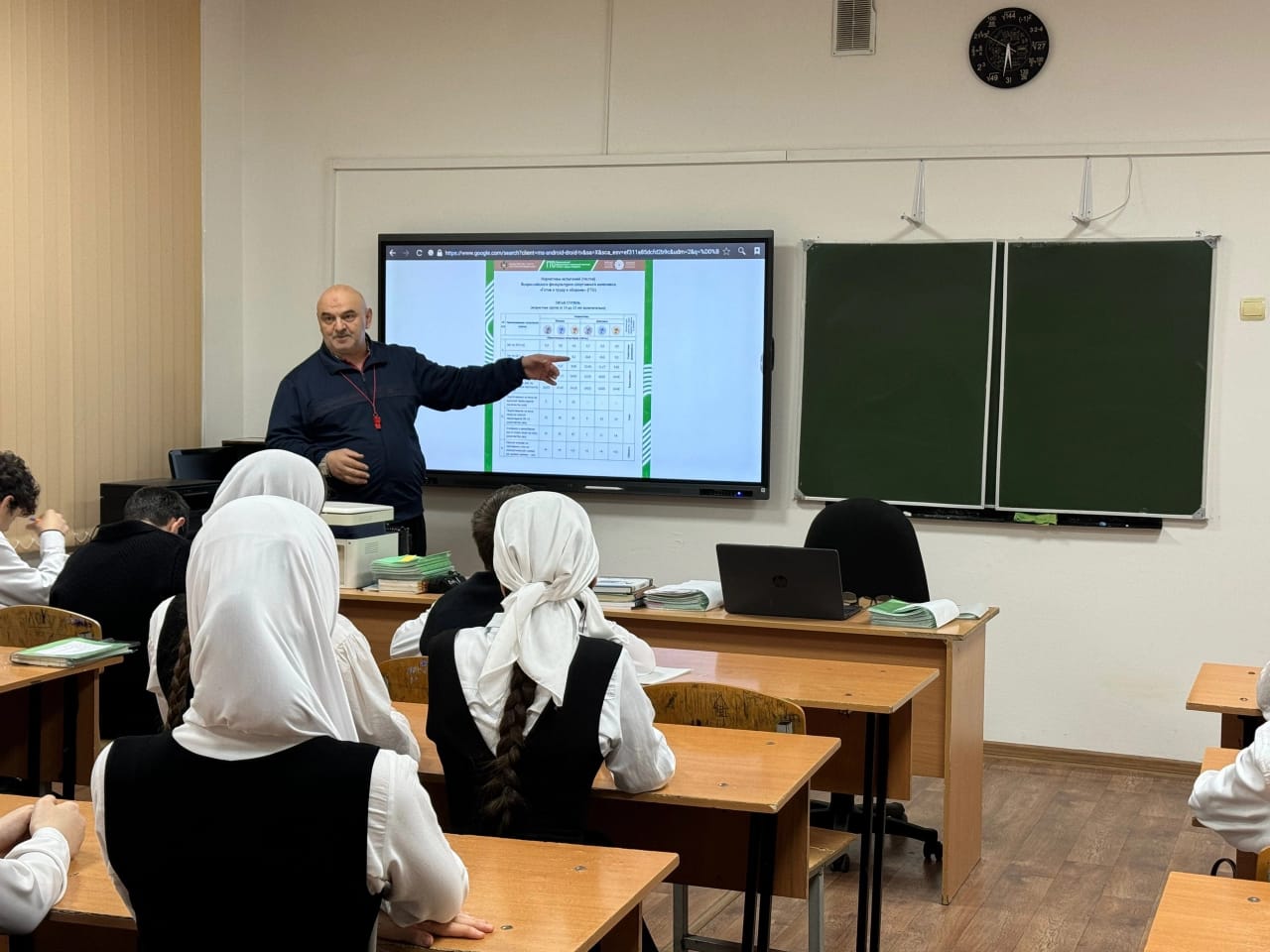 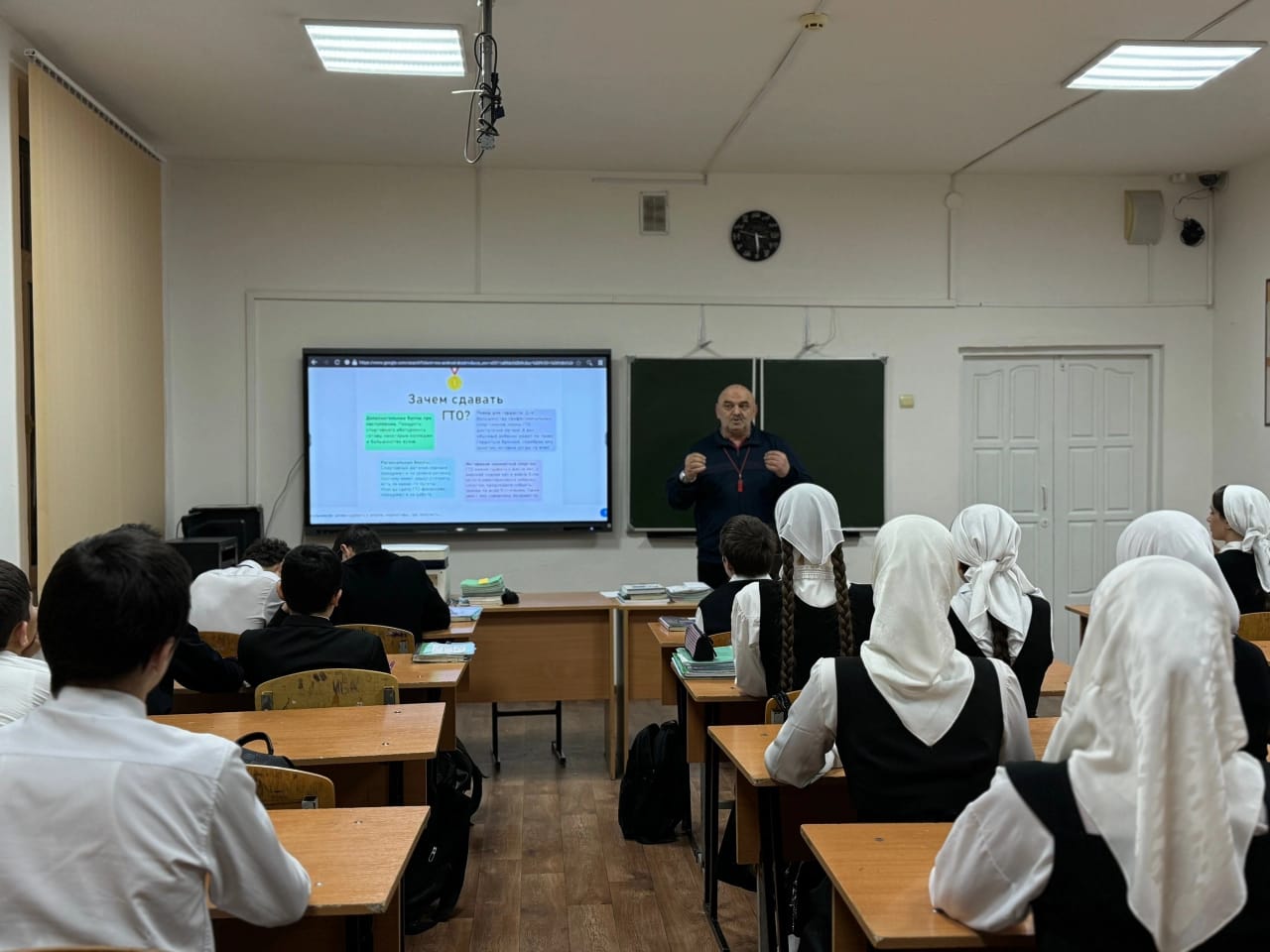